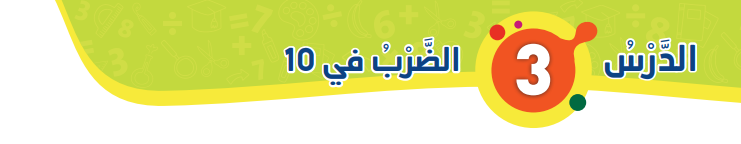 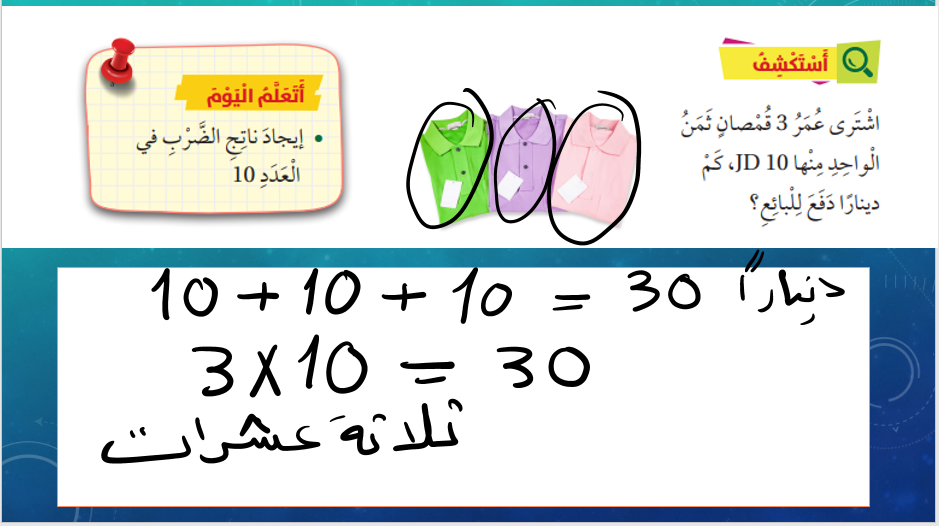 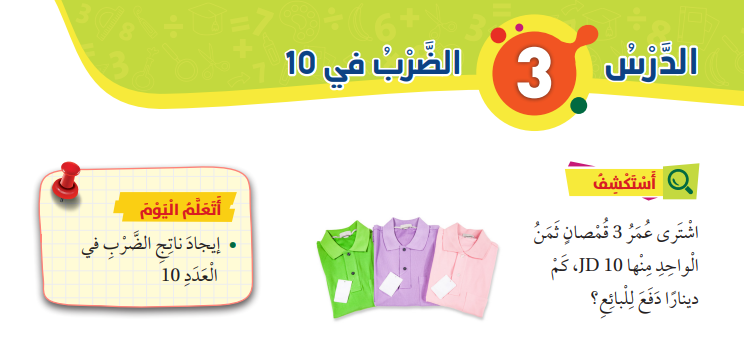 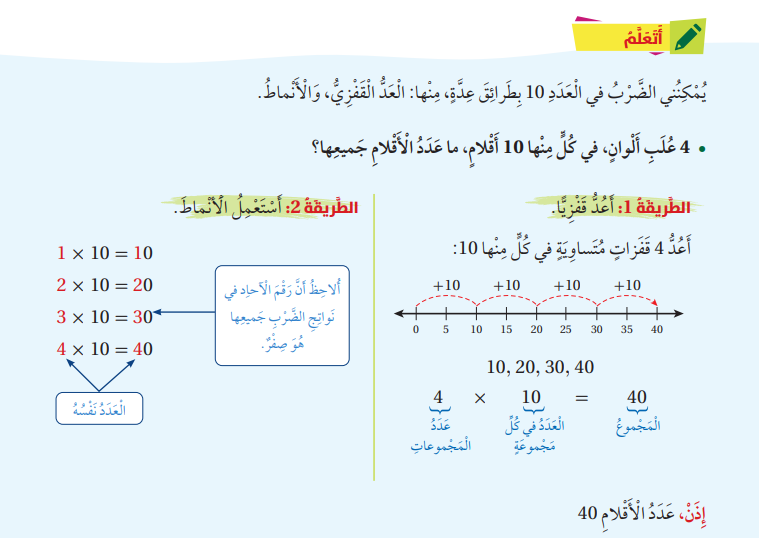 أملأ الفراغ بالعدد المناسب
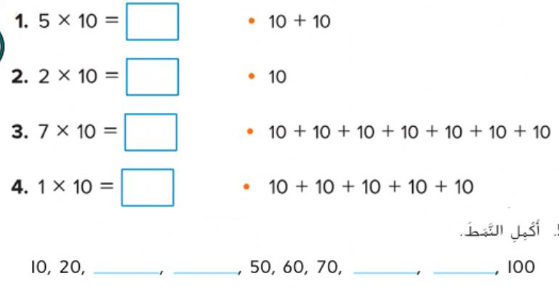 50
20
70
10
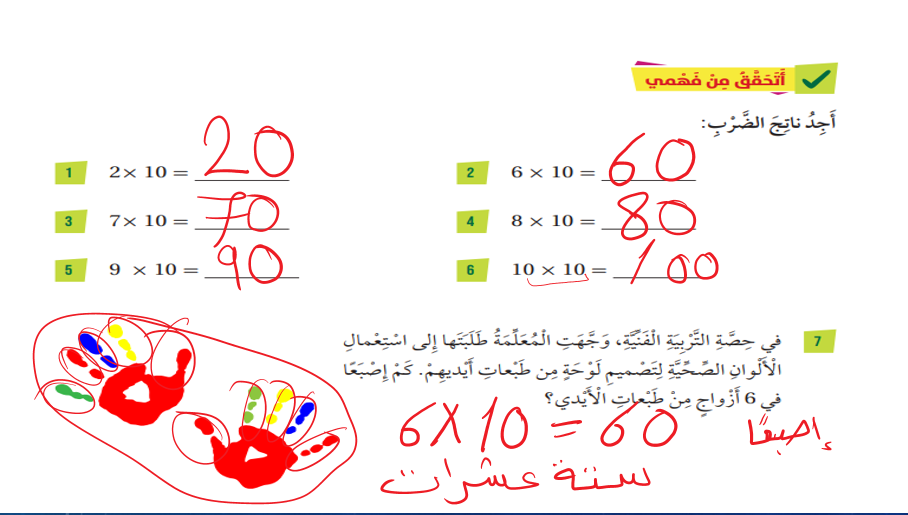 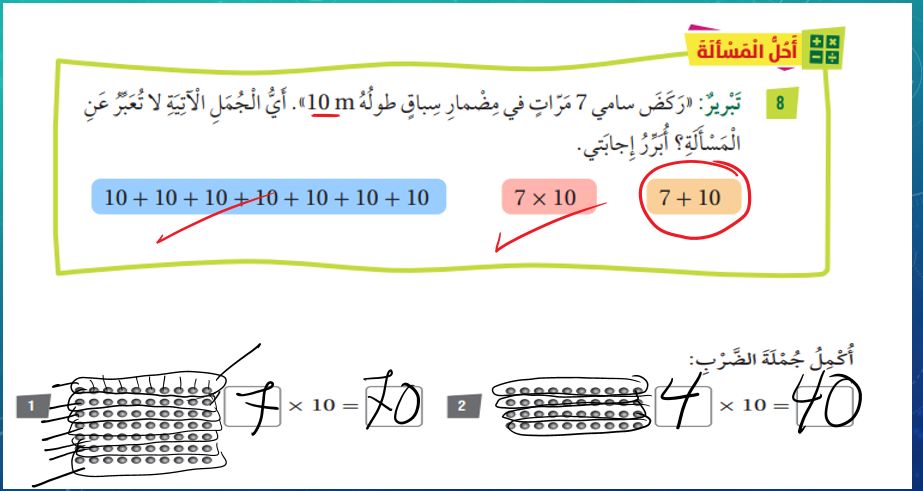 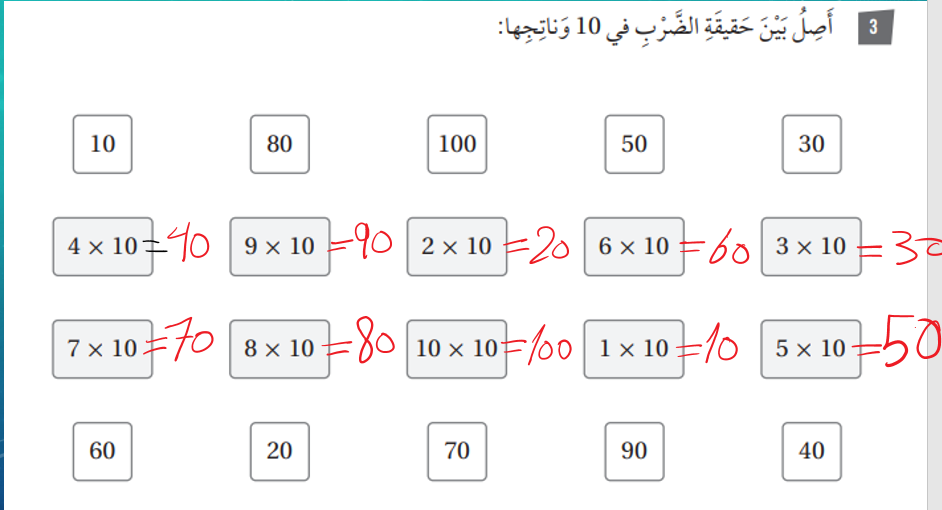 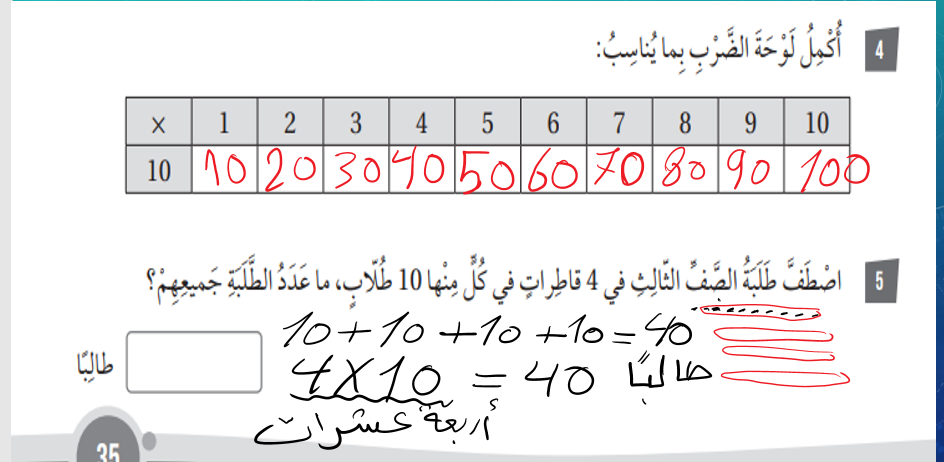 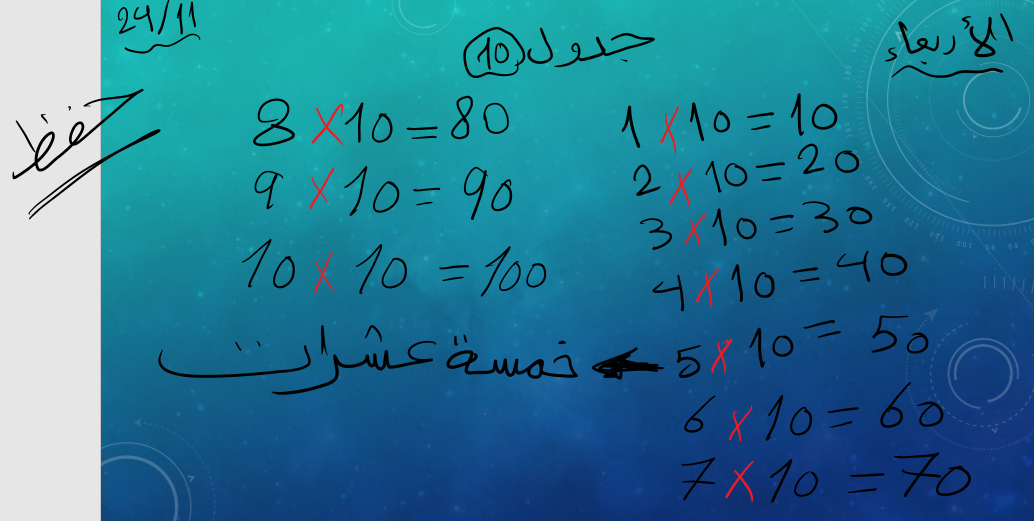